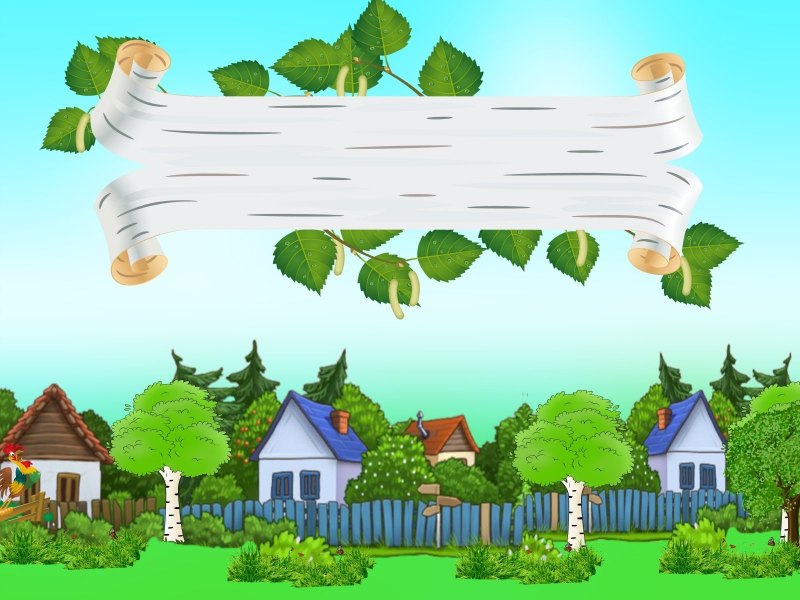 Межшкольный проект
«Сердцу милый уголок»
Участники: 
обучающиеся 1 класса филиала МОУ «СОШ № 2 г. Пугачева» 
– ООШ с. Красная Речка	Руководитель:
 Косова Мария Михайловна
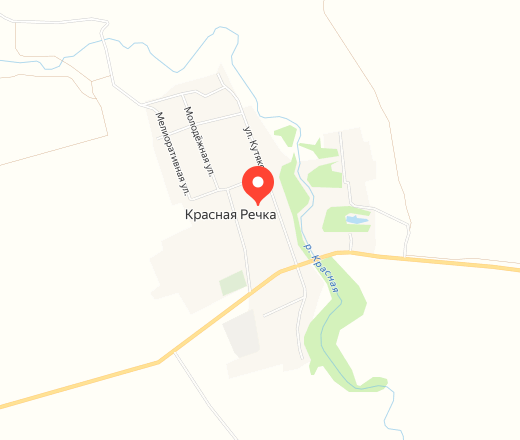 Обоснование проекта:
В нашем селе существует следующая проблема: 
новые поколения забывают историю. 
Не интересуются корнями своими…. 
Вот почему нас заинтересовала данная тема.
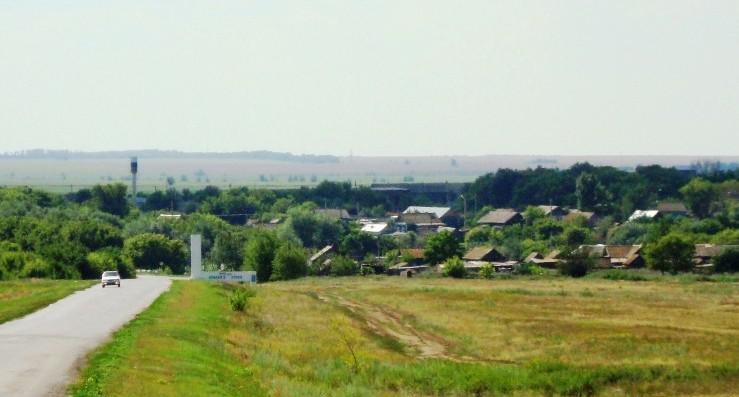 Цель:
Цель проекта : познакомиться с нашей малой Родиной — с. Красная Речка, рассказать  о её прошлом и настоящем, 
   о людях, делавших её историю, получить  начальные представления о своем  селе, 
   о жизни людей, ввести одноклассников в мир истории, прошлого нашего села.
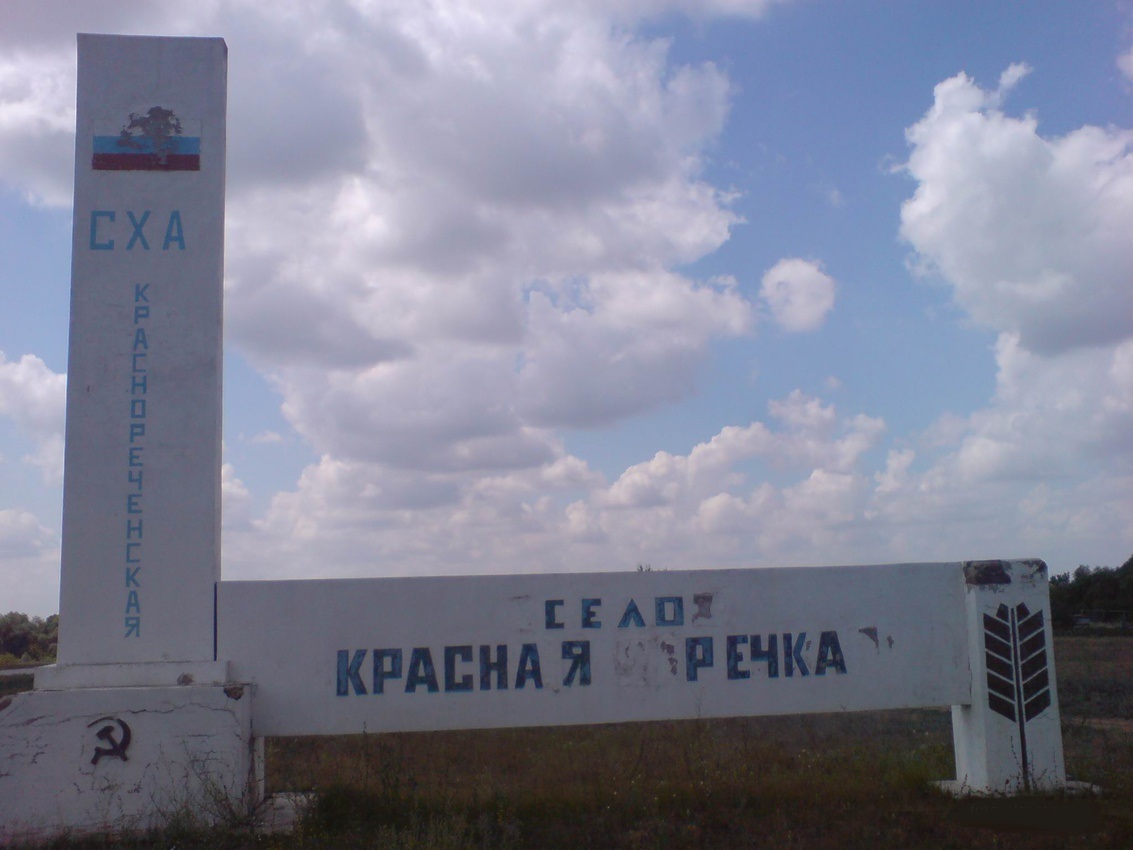 Гипотеза:
Если мы не будем знать, если они не будут знать ничего о нашем селе, то никто ничего не узнает о своей малой Родине.
В результате осуществления данного проекта, смеем предположить, что изменится:
	- наше отношение к прошлому малой Родины;
	- изменится отношение  моих одноклассников;
	- обогатятся знания о родном селе и его истории.
Задачи:
Собрать  дополнительные  исторические сведения о родном селе;
Познакомиться  с собранными материалами по истории села
Воспитывать любовь к своему селу у  учеников школы и жителей села.
Методы :
- поисковый метод;- архивные материалы;- интервью;- встречи с жителями села.
Итоги интервью: «Я знаю историю села»
Почему село называется Красная Речка?
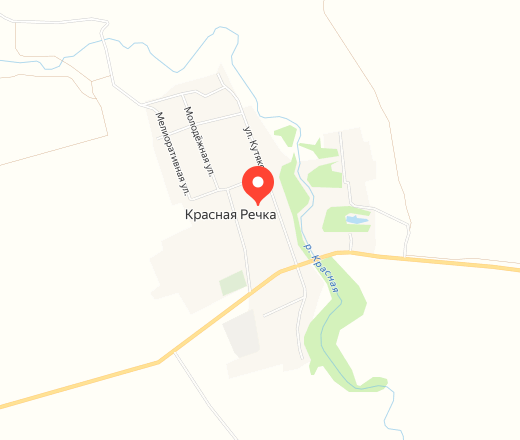 Почему так было названо село, ответ мы получили от нашей первой учительницы.
  
	Своё название поселение получило от речки Красной, протекающей по его территории
История села
Русское казённое село Красная Речка, также Шалаши, было основано в 1837 году (по другой версии в 1728 году). 
        В 1854 году в селе тщанием прихожан была построена православная однопрестольная Покровская церковь. Её здание было деревянным, холодным и имело колокольню. Церковная территория была обнесена оградой. При храме имелась небольшая библиотека, в штат причта входили священник и псаломщик. По данным 1859 года в Красной Речке насчитывалось 97 дворов, 299 мужчин и 300 женщин. Через село проходил просёлочный тракт из Николаевска в Хвалынск, административно Красная Речка входила в Хлебновскую волость Николаевского уезда Самарской губернии. 
        7 (19) июля 1892 года в селе случился пожар, уничтоживший дома причта. 21 ноября                         (3 декабря) 1893 года в селе в отдельном доме открылась церковно-приходская школа. Церковь в 1899–1900 годах была расширена под руководством епархиального архитектора Хилинского, после окончания работ обновлённый храм вмещал 350 прихожан. В 1908 году в Красной Речке свирепствовала эмидемия тифа, на борьбу с которой в село был специально командирован фельдшер. По переписи 1910 года в Красной Речке в 168 домохозяйствах проживали 585 мужчин и 546 женщин. Работали церковь, приходская школа и четыре ветряные мельницы. Удобной надельной земли у крестьян было 4132 десятины, неудобной – 4316. В 1911 году Покровская церковь вновь была реконструирована (очевидно, в ходе этой перестройки в храме было установлено отопление).
        При Советской власти в 1924 году вместо приходской школы была открыта четырёхлетняя начальная. В составе Надеждинской волости Пугачёвского уезда село стало центром Краснореченского сельсовета. В 1926 году в Красной Речке насчитывалось 220 дворов, 492 мужчины и 597 женщин. В 1930 году из домов раскулаченных жителей было выстроено новое деревянное здание школы, которая в 1935 году стала семилетней. Церковь примерно в этот же период была закрыта и впоследствии разрушена. Великая Отечественная война унесла жизни 156 жителей села. В 1961 году школа была преобразована в восьмилетку, а в 1970 году она переехала в новое кирпичное здание. В 1976 году в селе было построено здание администрации и почты. В поздний советский период в Красной Речке размещалась центральная усадьба колхоза «Красный партизан». В конце 1980-х годов школа получила статус средней.
        В настоящее время село с примерно 550 жителями является центром Краснореченского муниципального образования. Работают детский сад и основная общеобразовательная школа, дом культуры, почта, отделение Сбербанка, фельдшерско-акушерский пункт, АЗС.
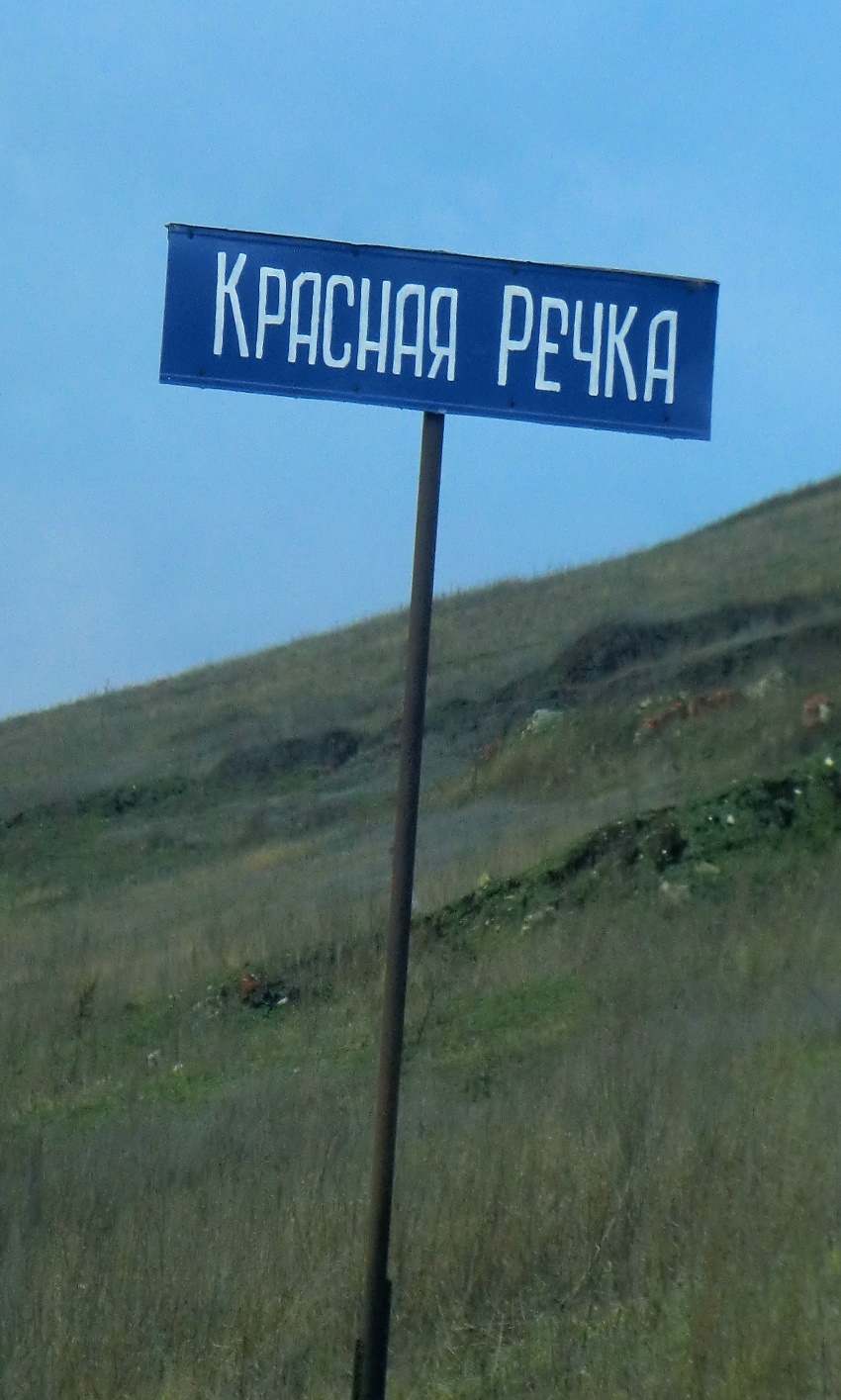 Достопримечательности
села
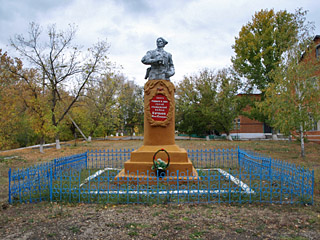 Памятник погибшим в ВОВ
Памятник И. С. Кутякову
Главной достопримечательностью села является памятник земляку, герою гражданской войны И. С. Кутякову, открытый 5 ноября 1958 года в канун 41-й годовщины Октября. Автором изваяния является известный саратовский скульптор Е. Тимофеев.
Также в Красной Речке имеется мемориал в память об односельчанах, павших в боях Великой Отечественной войны.
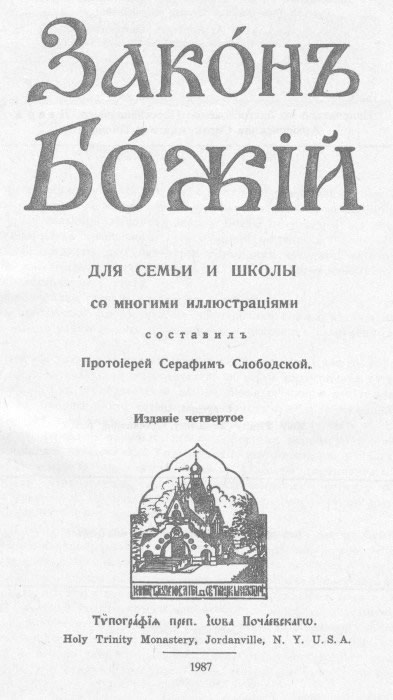 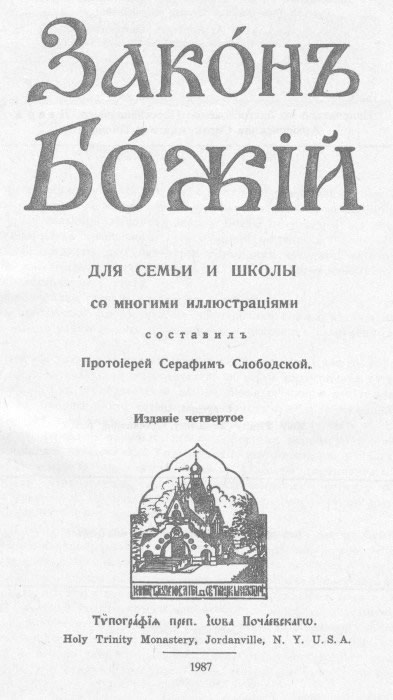 Школьный музей Ивана Семеновича Кутякова
(Основан 6 февраля 1966 года )
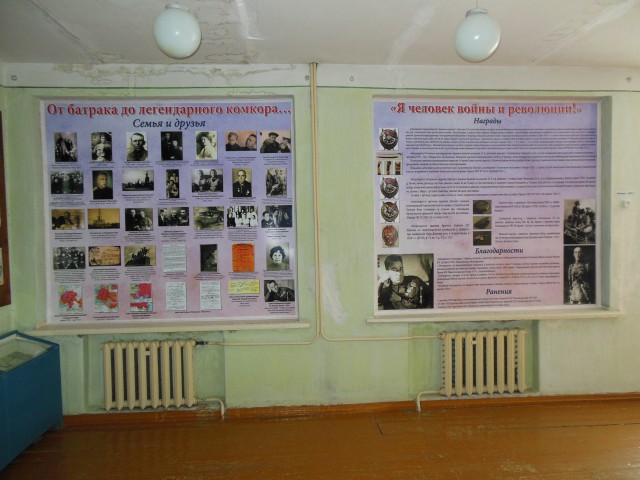 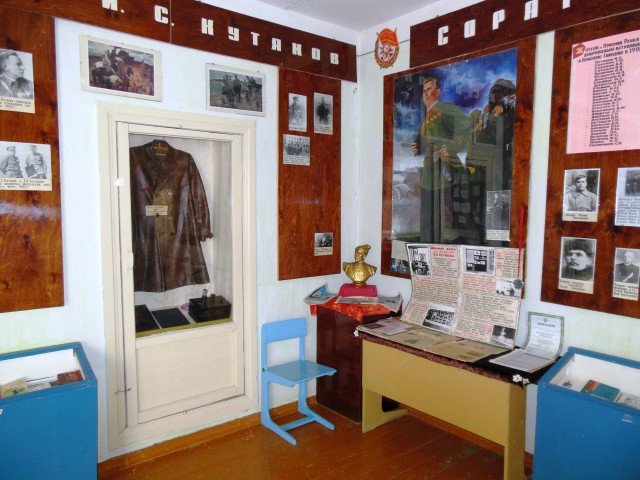 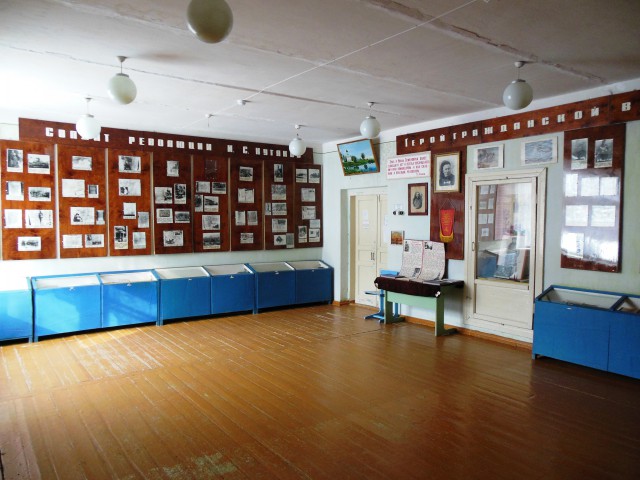 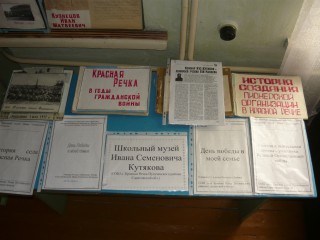 Достопримечательности
села
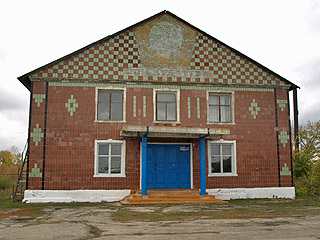 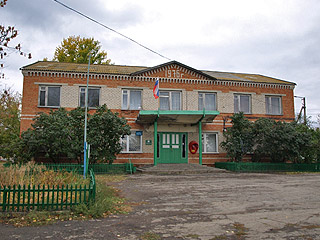 Дом культуры
Администрация и почта
У нашего села есть история, 
а значит, есть и будущее.
В ходе реализации проекта учащиеся 1 класса совместно с  классным руководителем Косовой М.М. посетили главные достопримечательности села. 
На экскурсии в школьный музей и комнату боевой славы узнали от Удачина В.В. историю своей малой родины.
Фотоотчет
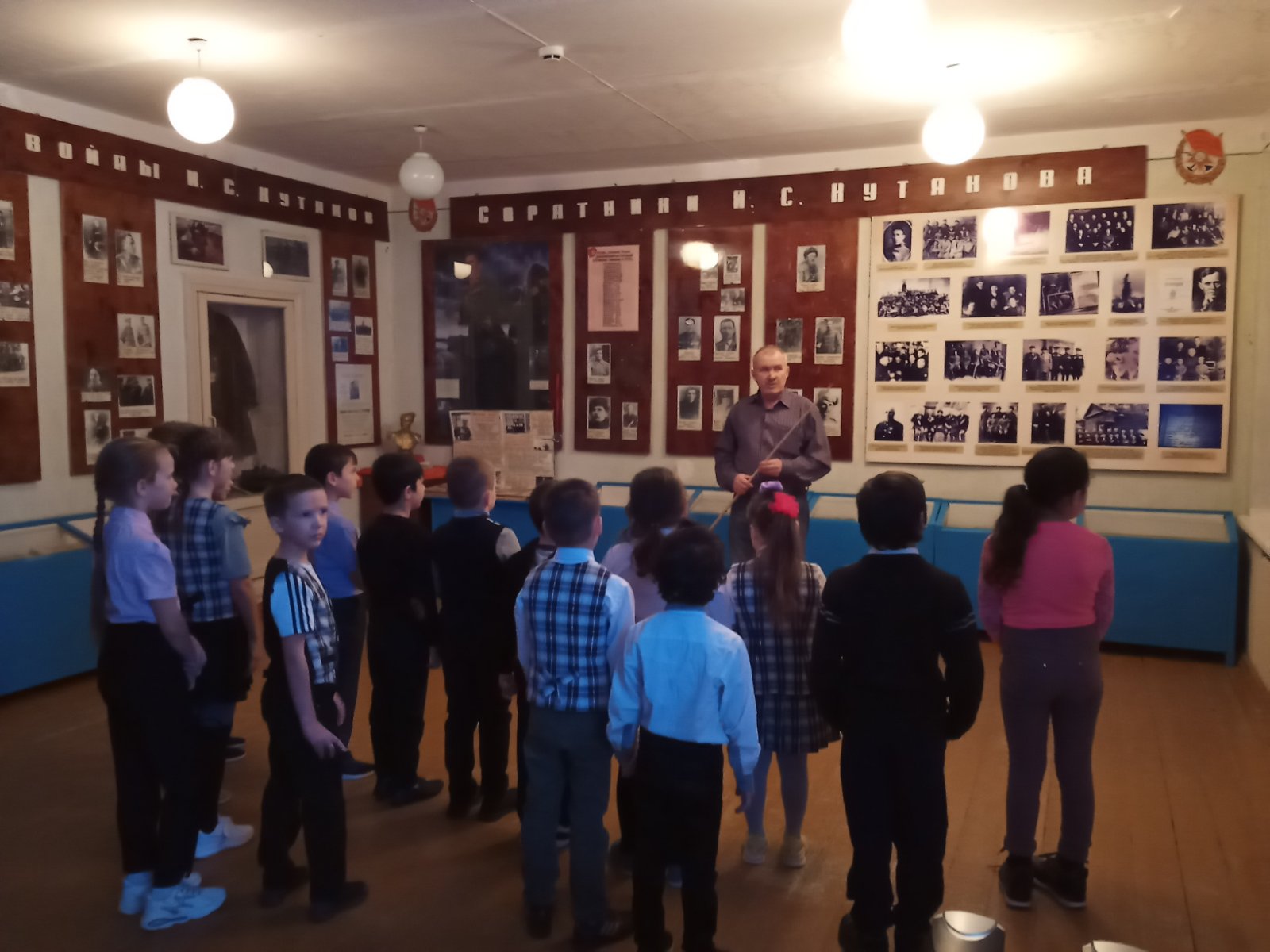 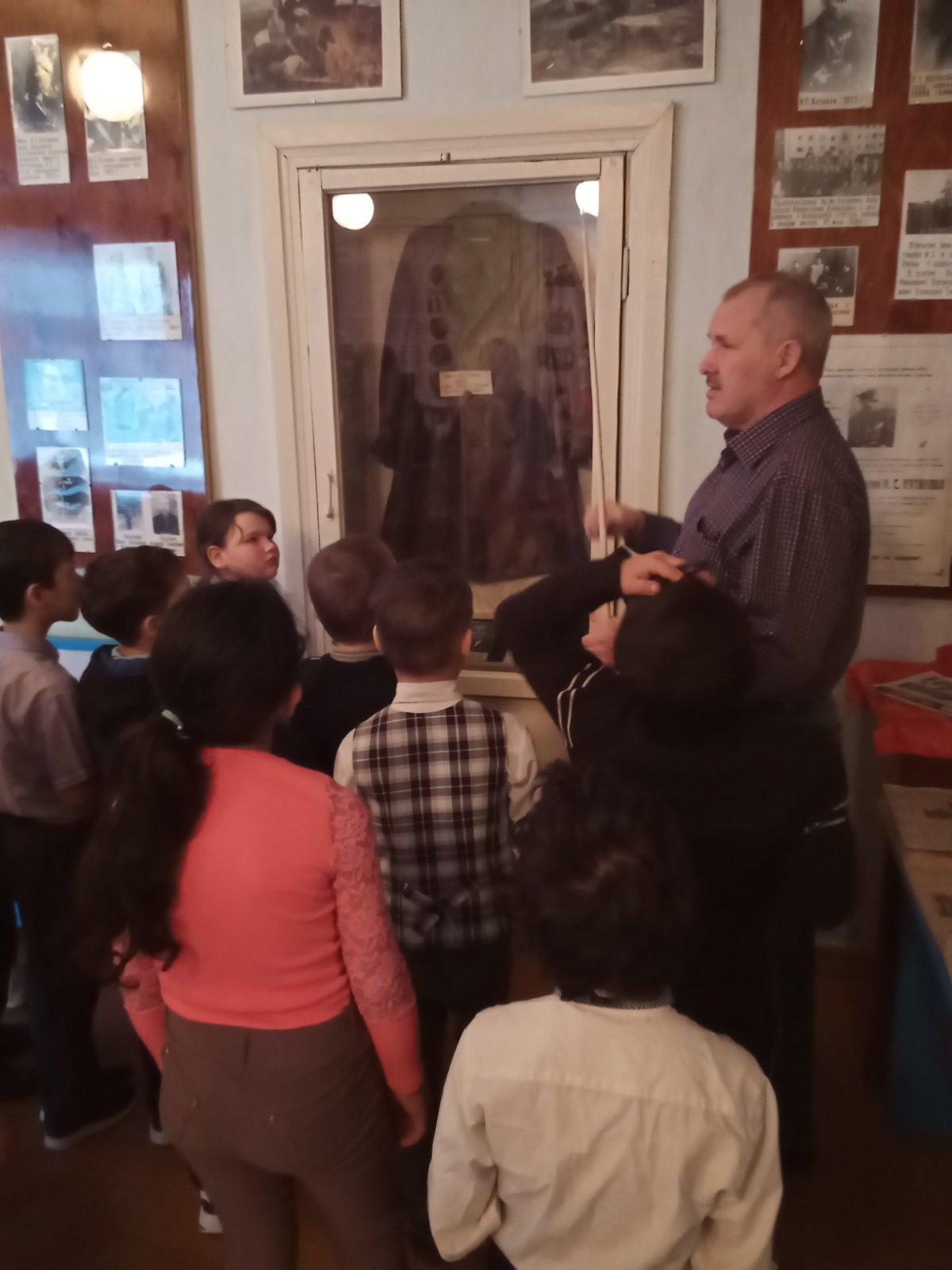 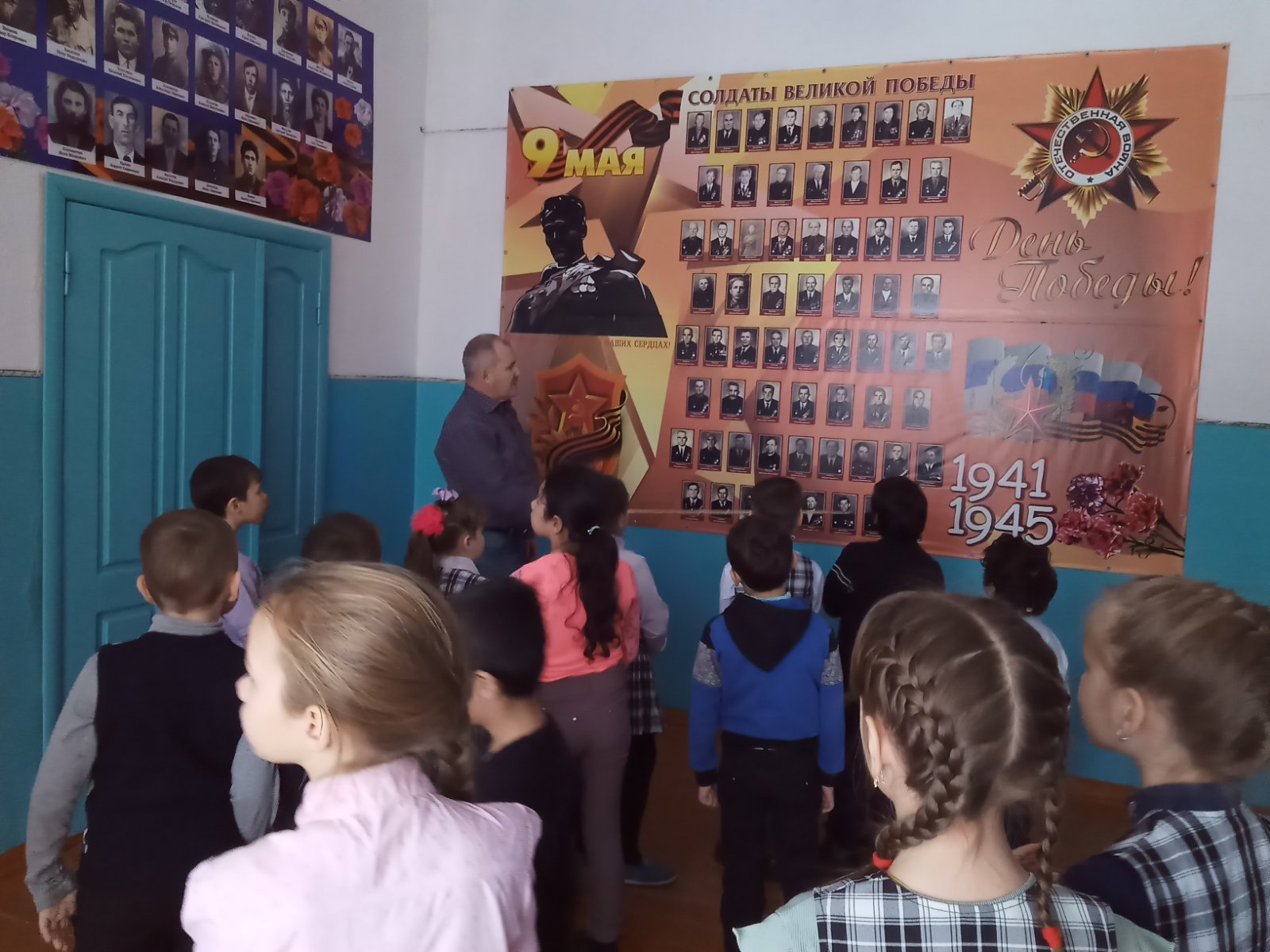 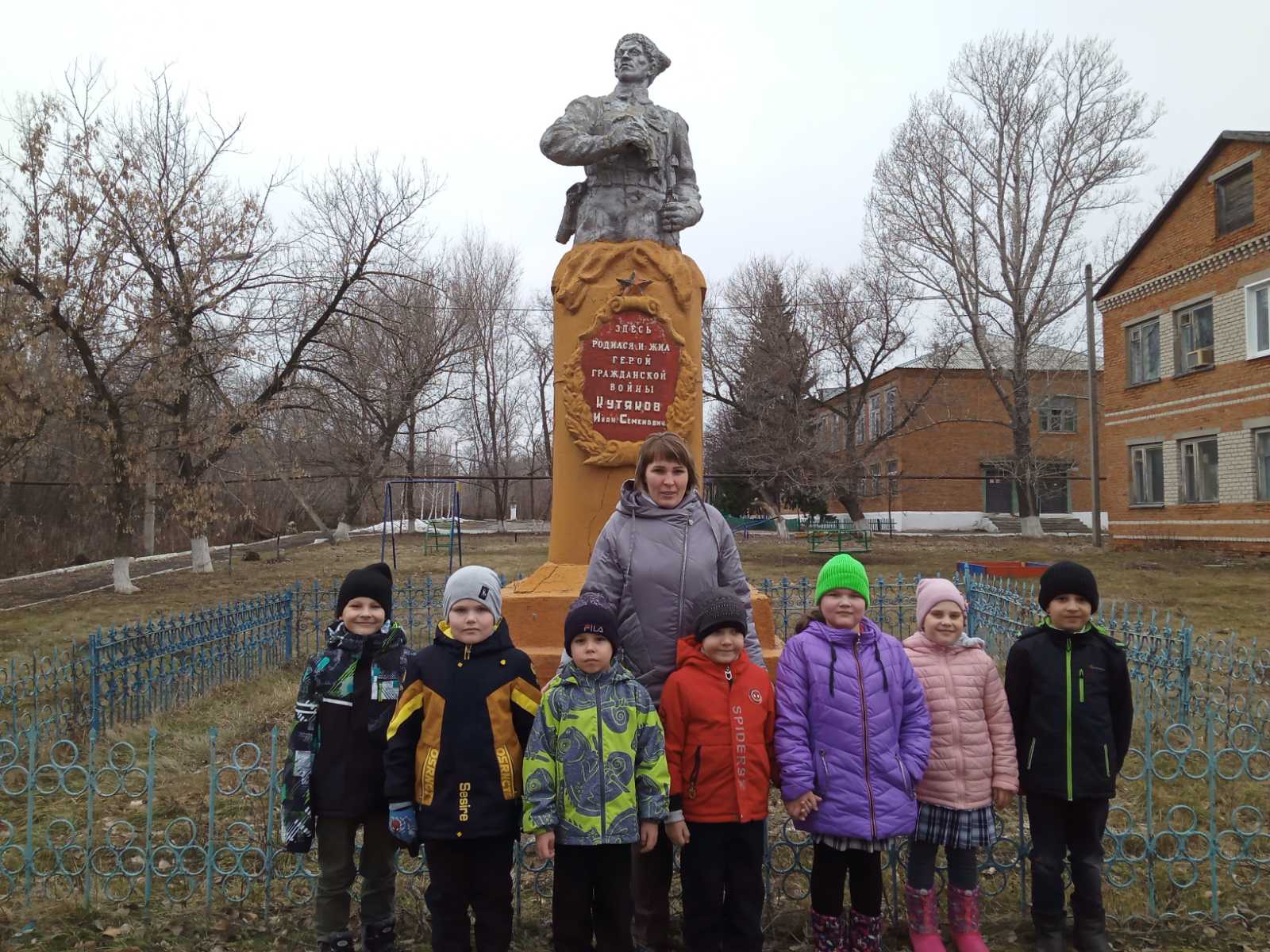 Экскурсия к памятнику 
Ивана Семеновича Кутякова
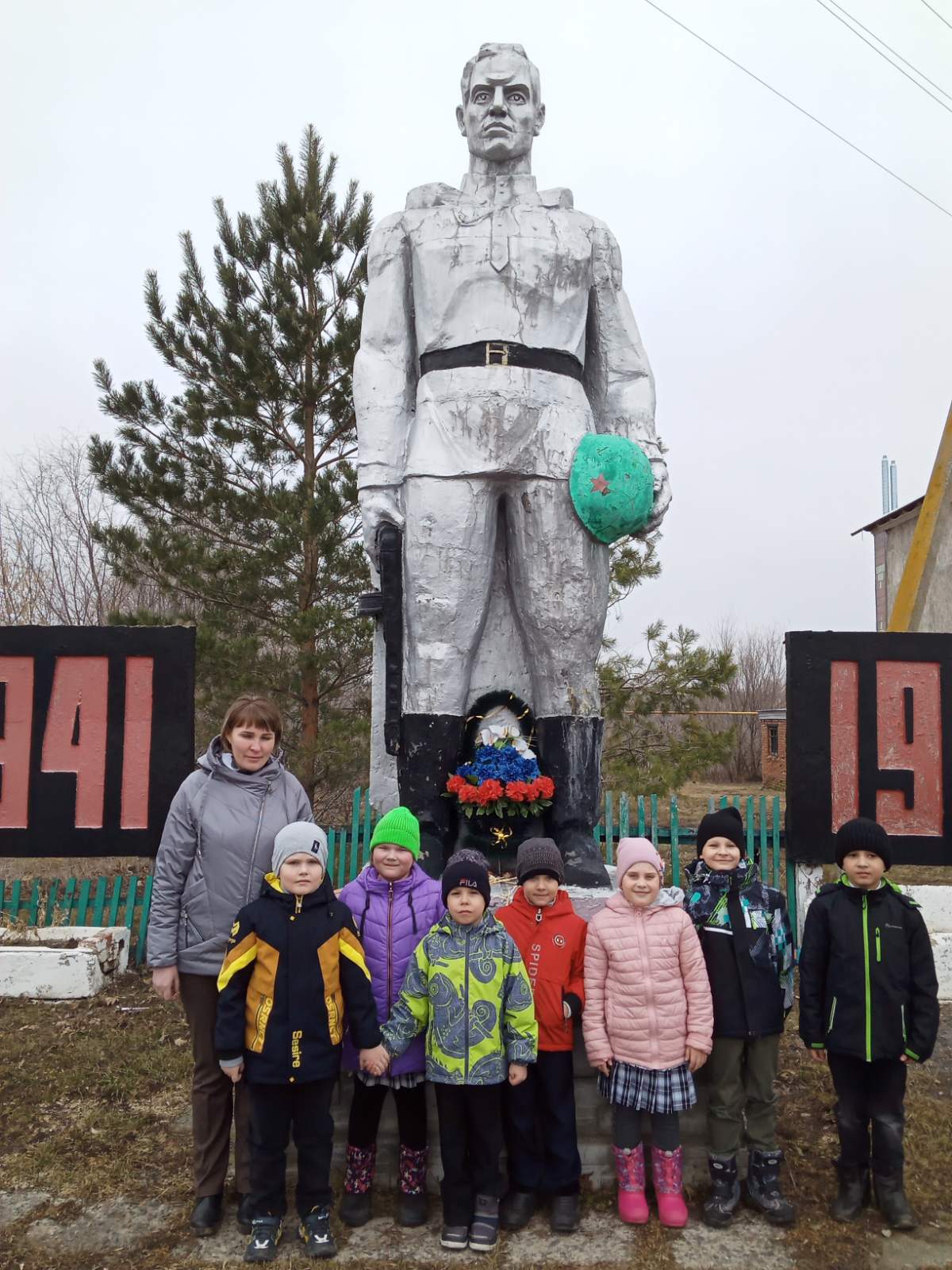 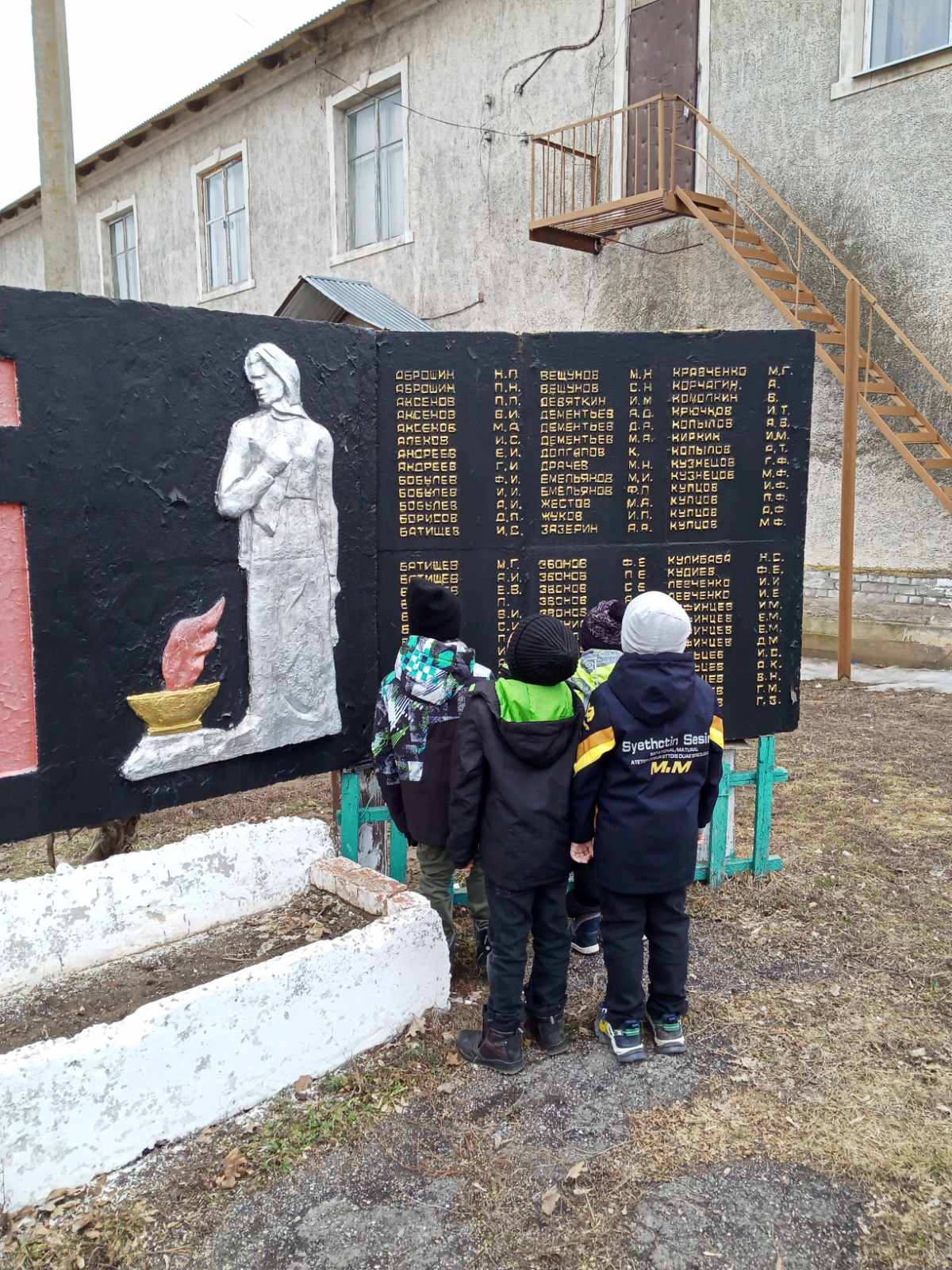 Экскурсия к памятнику 
павших в годы ВОВ
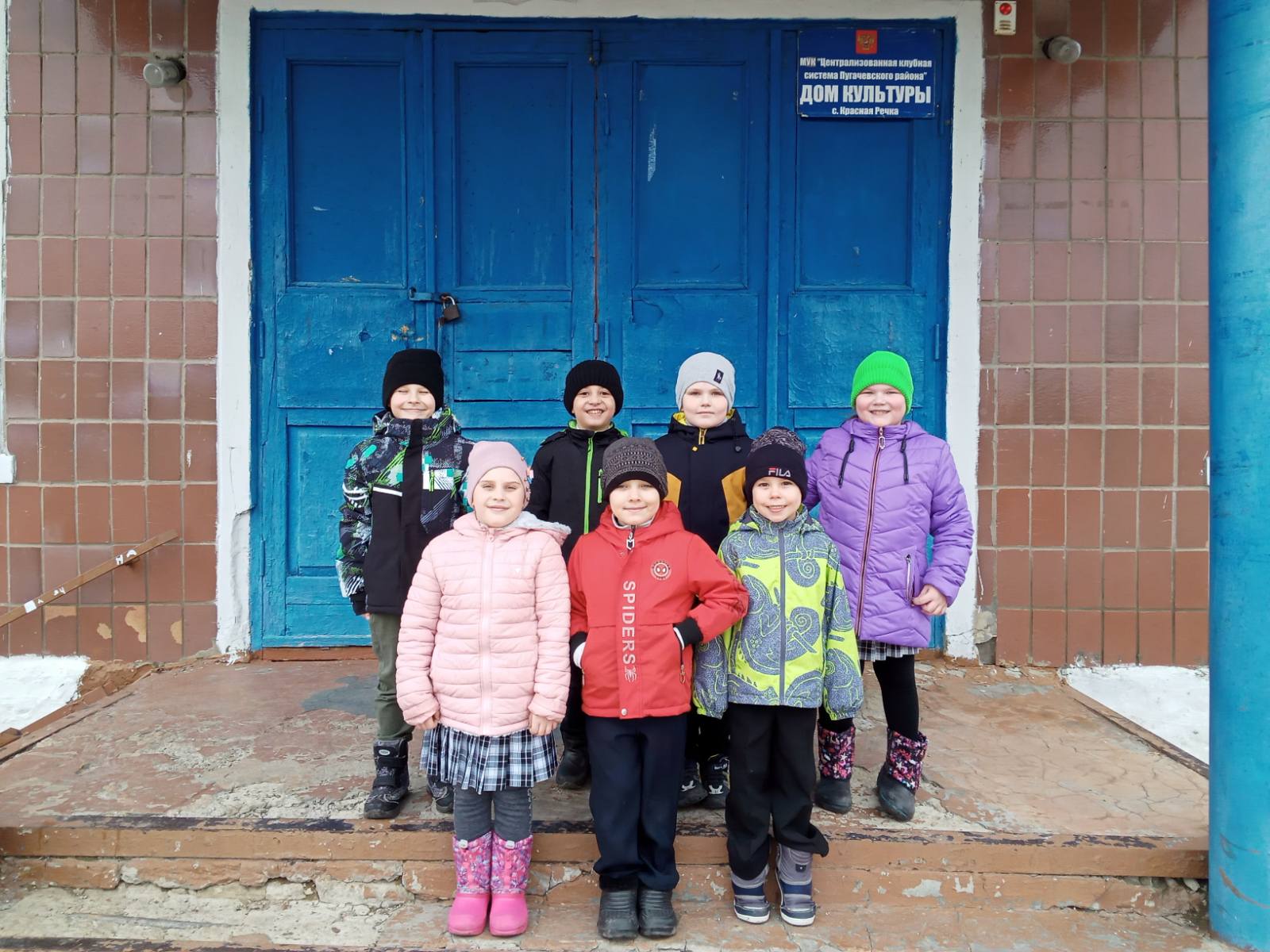 Экскурсия в дом культуры
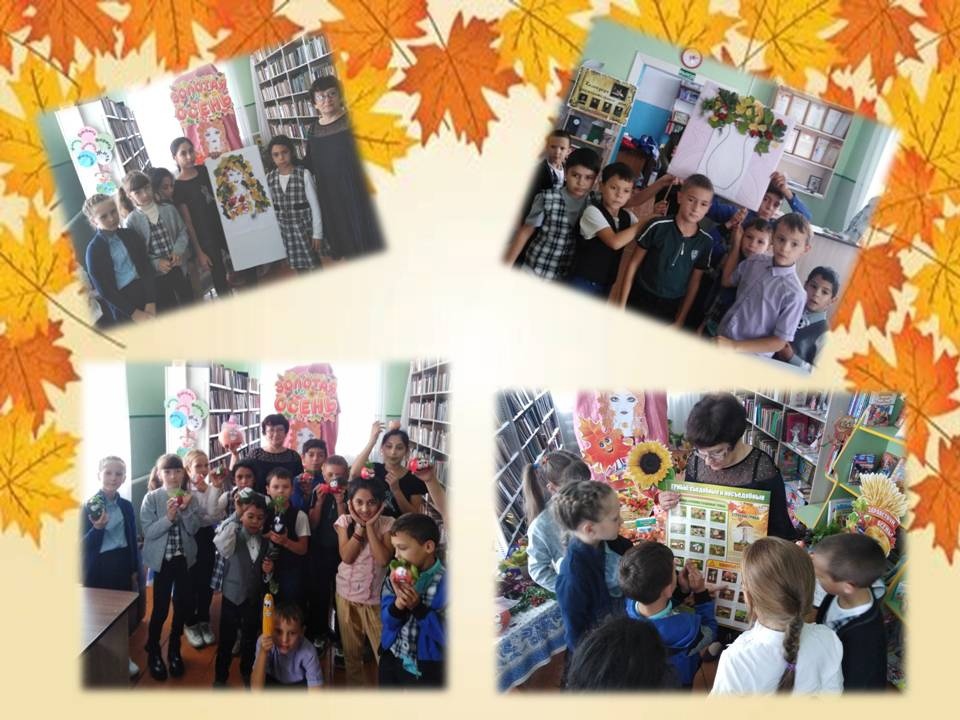 Экскурсия в сельскую библиотеку
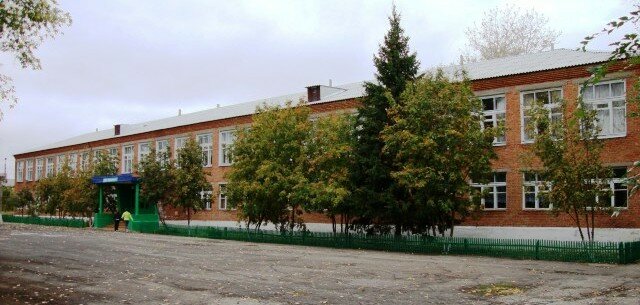 Наша любимая школа!
В заключение хотелось бы подвести итог проделанной работе.
 
В результате проведенной работы, мы подтвердили свою гипотезу, согласно которой наше родное село живет и процветает. Мы достигли цели своего исследования, и в дальнейшем полученные знания сможем использовать на уроках окружающего мира и литературы.
Люблю село своё родное, 
Навеки сердцу дорогое. 
Здесь я росла, и здесь любила,
Здесь буквы первые учила.
Люблю я Красную свою реку, 
Село стоит на берегу, 
Красной Речкой оно зовётся.
И от любви так сердце бьётся . 
Стоит село уж 300 лет.
Тут жил мой прадед, жил мой дед,
Здесь целину пахал отец, 
И я живу здесь наконец.
Красная Речка!!! – Звучит красиво!
С деревней рядом лес и нива.
Деревня мне - родимый дом.
Живу и счастлива я в нём!!!

 (Автор неизвестен)
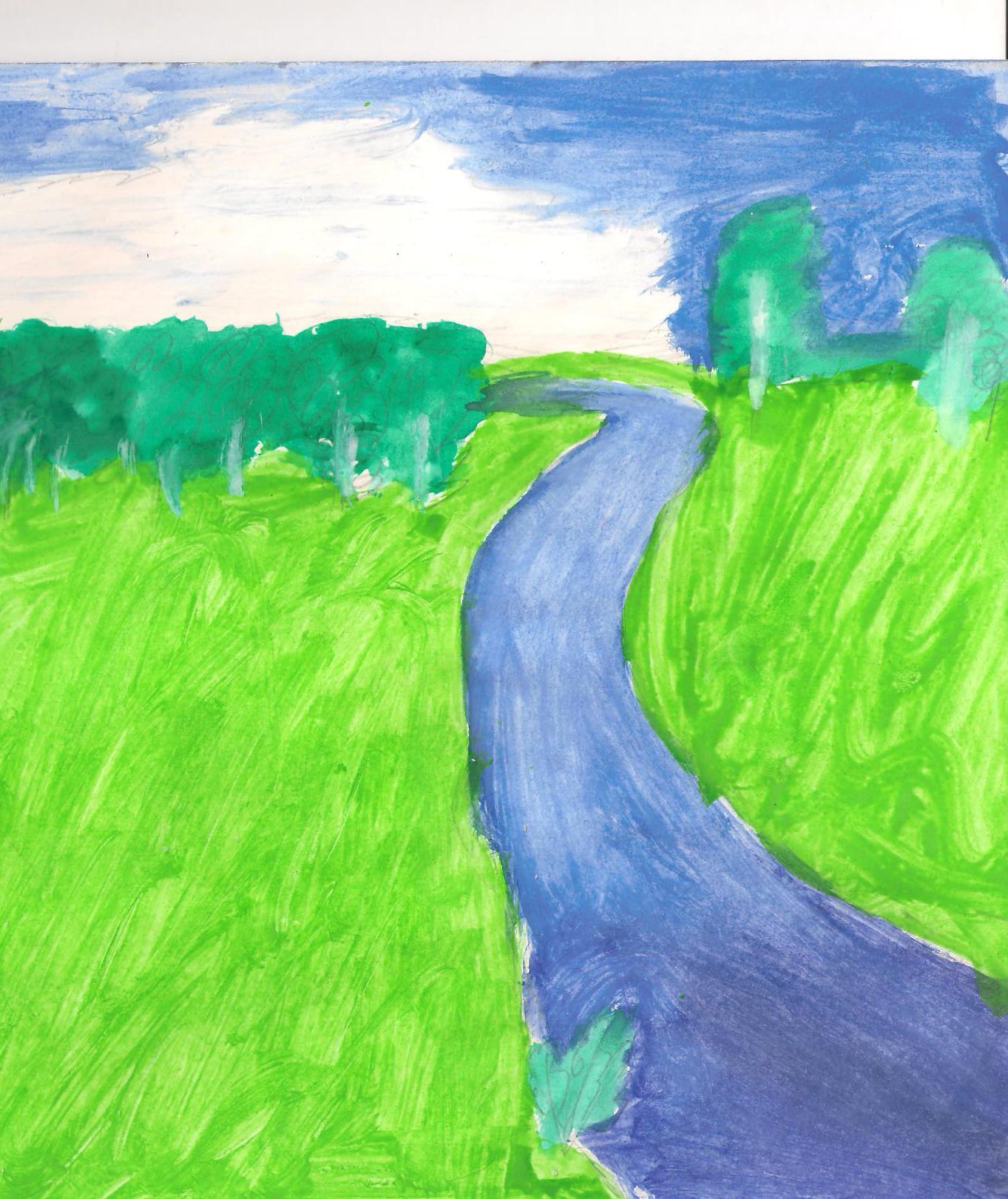 ,
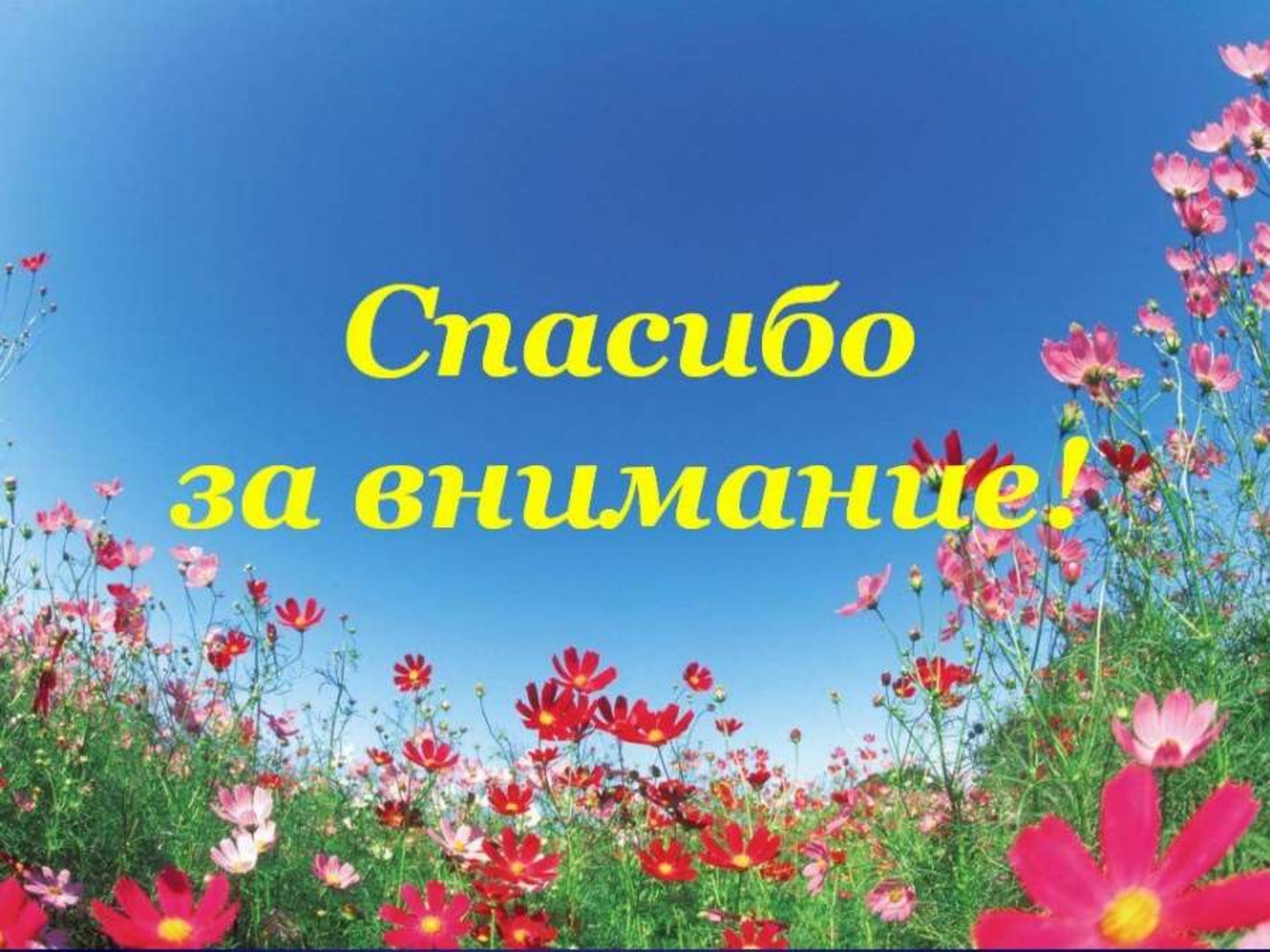 ,